Forest management optimization - considering biodiversity, global warming and economics goalsWorkshop at: Gorgan University of Agricultural Sciences and Natural Resources (GUASNR), November 2017 Part 1: Optimal adaptive rotation forestry under risk Version 17-11-06Peter LohmanderProfessor Dr., Optimal Solutions, www.Lohmander.com  & Peter@Lohmander.com
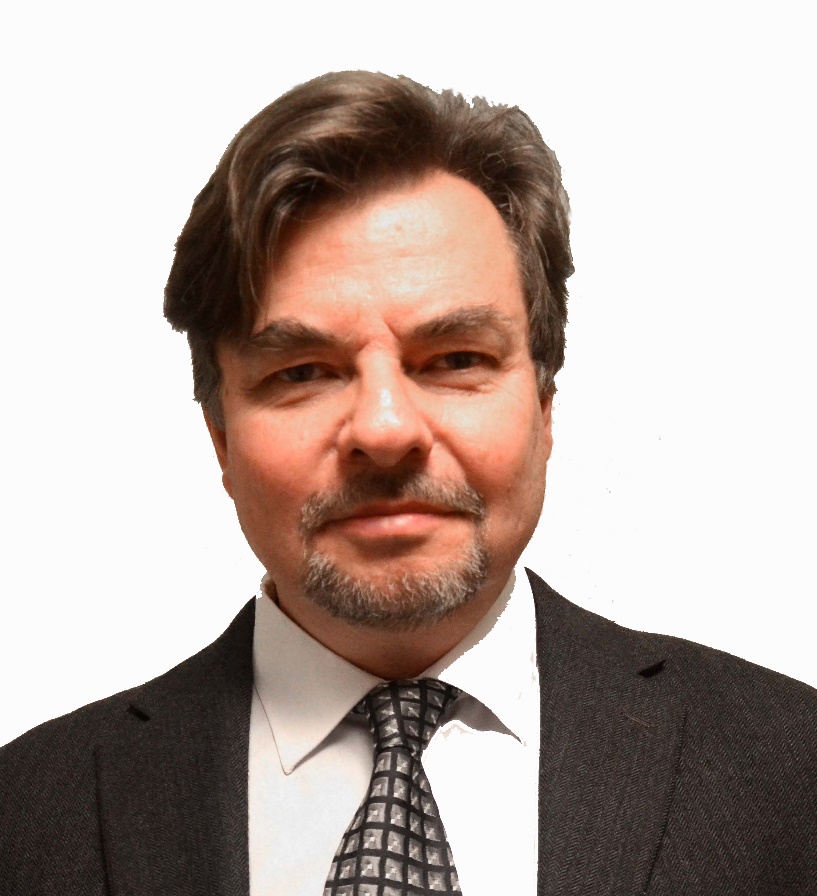 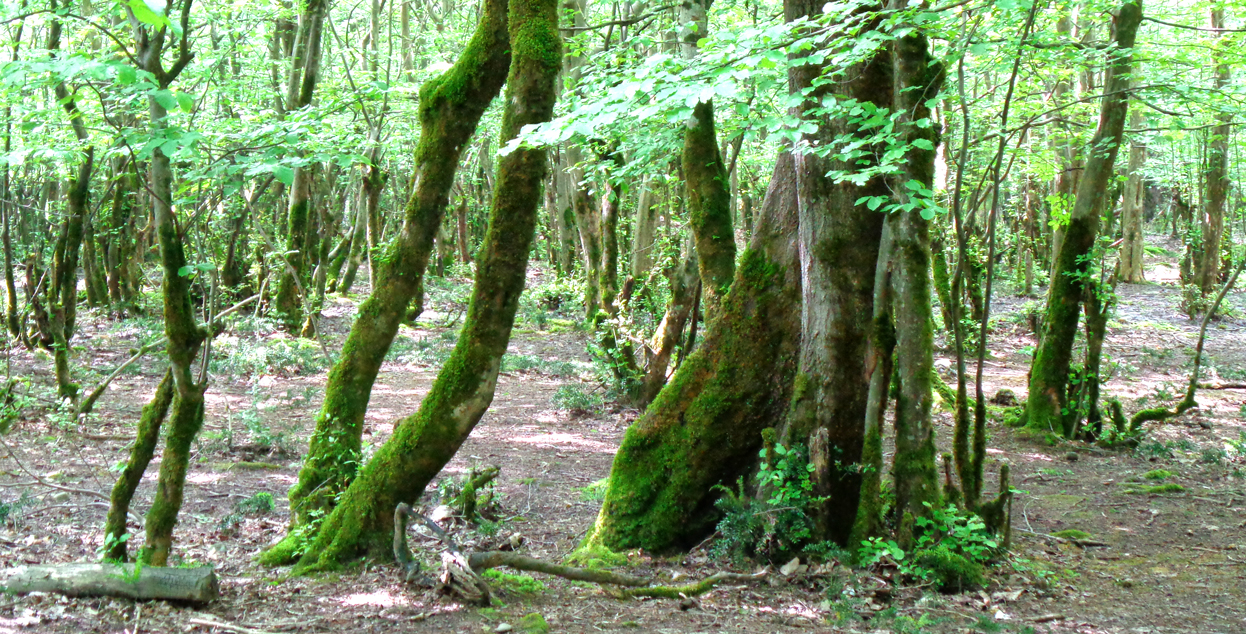 Preparations before the workshop starts:

Lecture room preparations:

It is important that the lecture room has PC projector and necessary cables, screen etc. 

It is also important that the lecture room has WiFi connection to the internet.

It is also important that the lecture room has a large whiteboard (at least 3 meters wide and one meter high) and pens with different colors. A large ruler (one meter length) makes the graphs and drawings better.
2
Preparations before the workshop starts:

Individual preparations:

Preparations to be made before the excercises:

During the excercices, we will use QB64.
It is important that the participants have access to laptops where QB64 has already been installed. 
This software can be downloaded for free from this link: http://www.qb64.net/  
It is also good if the participants have already installed Lingo.
Here is the link: http://www.lindo.com/index.php/products/lingo-and-optimization-modeling  .
During the excecises, it is sufficient to have a simple version, which is free, of Lingo installed. Of course, for more advanced problems, a more advanced version is better. Advanced versions of Lingo can however be very expensive. 

In the end of this document, you find the ”Workshop references”.
These references contain central theories and methods that will be discussed and used in the sessions. In the schedule, you find the references that are connected to the different sessions. All references may be downloaded from the internet. Please download the references as soon as possible and store them in your computer since internet disturbances may occur some days.
3
Workshop references of particular relevance to this presentation:

2,4,9,10,11,21,28
4
VERY GENERAL INTRODUCTION TO OPTIMIZATION AND OPERATIONS RESEARCH:

[21] Lohmander, P., Applications and mathematical modeling in operations research, KEYNOTE, International Conference on Mathematics and Decision Science, International Center of Optimization and Decision Making & Guangzhou University, Guangzhou, China, September 12-15, 2016 http://www.Lohmander.com/PL_KEYNOTE_MATH_2016.jpghttp://www.Lohmander.com/PL_ICODM_2016_KEY.pptxhttp://www.Lohmander.com/PL_ICODM_2016_KEY.pdfhttp://www.Lohmander.com/PL_ICODM_2016_KEY_PAPER.pdfhttp://www.Lohmander.com/PL_ICODM_2016_KEY_PAPER.docxhttp://icodm2020.com/en/

[28] Lohmander, P., Applications and Mathematical Modeling in Operations Research, In: Cao BY. (ed) Fuzzy Information and Engineering and Decision. IWDS 2016. Advances in Intelligent Systems and Computing, vol 646. Springer, Cham, 2018, 
Print ISBN 978-3-319-66513-9, Online ISBN 978-3-319-66514-6, eBook Package: Engineering, LAMMOR, https://doi.org/10.1007/978-3-319-66514-6_5
5
BACKGROUND AND THEORY OF 
Optimal adaptive rotation forestry under risk :

[2] Lohmander, P., Pulse extraction under risk and a numerical forestry application, IIASA, International Institute for Applied Systems Analysis, Systems and Decisions Sciences, WP-87-49, June 1987http://www.iiasa.ac.at/Admin/PUB/Documents/WP-87-049.pdfhttp://www.lohmander.com/WP-87-049.pdf

[4] Lohmander, P., Pulse extraction under risk and a numerical forestry application, SYSTEMS ANALYSIS -MODELLING - SIMULATION, Vol. 5, No. 4, 339-354, 1988 http://www.Lohmander.com/PL_SAMS_5_4_1988.pdf
6
[9] Lohmander, P., Optimal sequential forestry decisions under risk, ANNALS OF OPERATIONS RESEARCH, Vol. 95, pp. 217-228, 2000 http://www.Lohmander.com/PL_AOR_95_2000.pdf

[10] Lohmander, P., Adaptive Optimization of Forest Management in a Stochastic World, in Weintraub A. et al (Editors), Handbook of Operations Research in Natural Resources, Springer, Springer Science, International Series in Operations Research and Management Science, New York, USA, pp 525-544, 2007 http://www.amazon.ca/gp/reader/0387718141/ref=sib_dp_pt/701-0734992-1741115#reader-linkhttp://www.Lohmander.com/PL_Handbook2007.pdf

[11] Mohammadi, L.S., Lohmander, P., Stumpage Prices in the Iranian Caspian Forests, Asian Journal of Plant Sciences, 6 (7): 1027-1036, 2007, ISSN 1682-3974, 2007 Asian Network for Scientific Information, http://ansijournals.com/ajps/2007/1027-1036.pdfhttp://www.Lohmander.com/MoLo2007.pdf
7
Case
The following model (in QB64) solves the Optimal adaptive rotation forestry under risk problem.
We will investigate this model in every detail and learn to understand how to use QB64. 
Later, we will marginally modify the model and investigate how the optimal results change.
8
REM
REM STDP_ex1
REM Peter Lohmander 171015
CLS

OPEN "PLEX1.txt" FOR OUTPUT AS #1

PRINT ""
PRINT " Harvest optimization via stochastic dynamic programming"
PRINT " Peter Lohmander Example 1 2017-10-15"
PRINT ""

PRINT #1, ""
PRINT #1, " Harvest optimization via stochastic dynamic programming"
PRINT #1, " Peter Lohmander Example 1 2017-10-15"
PRINT #1, ""
9
DIM f(100, 10), u(100, 10), DPProb(10)

REM Delta Price Probability distribution
DPProb(0) = .00
DPProb(1) = .03
DPProb(2) = .07
DPProb(3) = .10
DPProb(4) = .18
DPProb(5) = .24
DPProb(6) = .18
DPProb(7) = .10
DPProb(8) = .07
DPProb(9) = .03
DPProb(10) = .00
10
tmax = 20

deltat = 5
r = 0.03
p0 = 10
p1 = 0.3
p2 = 10
v0 = 0
v1 = 5
Landv = 50
11
FOR t = 0 TO 100
    FOR i = 0 TO 10
        f(t, i) = 0
        u(t, i) = 0
    NEXT i
NEXT t
12
FOR i = 1 TO 9
    u(tmax, i) = 1
NEXT i
13
REM boundary conditions at tmax
t = tmax * deltat
vol = v0 + v1 * t
FOR i = 1 TO 9
    netp = p0 + p1 * t + p2 * (i - 5)
    f(tmax, i) = EXP(-r * t) * (netp * vol + Landv)
    IF f(tmax, i) < 0 THEN f(tmax, i) = 0
NEXT i
14
REM FOR i = 1 TO 9
REM PRINT i; "   "; f(tmax, i)
REM NEXT i
15
REM Stochastic dynamic programming via backward recursion
FOR tindex = tmax - 1 TO 0 STEP -1
    t = tindex * deltat
    disc = EXP(-r * t)
    vol = v0 + v1 * t

    FOR i = 1 TO 9

        REM Objective function in case of no instant harvest
        fnoharv = 0
        FOR j = 1 TO 9
            fnoharv = fnoharv + DPProb(j) * f(tindex + 1, j)
        NEXT j

        REM Objective function in case of instant harvest

        netp = p0 + p1 * t + p2 * (i - 5)
        fharv = disc * (netp * vol + Landv)

        fopt = fharv
        IF fnoharv > fharv THEN fopt = fnoharv

        f(tindex, i) = fopt
        IF fopt = fharv THEN u(tindex, i) = 1
        IF f(tindex, i) < 0 THEN f(tindex, i) = 0

    NEXT i
NEXT tindex
On the 
following 
pages,
we find 
these rows 
in larger size.
16
REM Stochastic dynamic programming via backward recursion

FOR tindex = tmax - 1 TO 0 STEP -1
    t = tindex * deltat
    disc = EXP(-r * t)
    vol = v0 + v1 * t
17
FOR i = 1 TO 9

        REM Objective function in case of no instant harvest
        fnoharv = 0
        FOR j = 1 TO 9
            fnoharv = fnoharv + DPProb(j) * f(tindex + 1, j)
        NEXT j
18
REM Objective function in case of instant harvest

        netp = p0 + p1 * t + p2 * (i - 5)
        fharv = disc * (netp * vol + Landv)
19
fopt = fharv
        IF fnoharv > fharv THEN fopt = fnoharv

        f(tindex, i) = fopt

        IF fopt = fharv THEN u(tindex, i) = 1

        IF f(tindex, i) < 0 THEN f(tindex, i) = 0

    NEXT i
NEXT tindex
20
REM Result tables

FOR tindex = 0 TO tmax

    t = tindex * deltat
    PRINT " Year = "; t
    PRINT ""
    PRINT "       Net Price   Harvest (1=Yes,0=N0)  Expected Present Value"
    PRINT #1, " Year = "; t
    PRINT #1, “”
    PRINT #1, "       Net Price   Harvest (1=Yes,0=N0)  Expected Present Value"
21
FOR i = 1 TO 9
        netp = p0 + p1 * t + p2 * (i - 5)
        harvest = u(tindex, i)
        fopt = f(tindex, i)

        PRINT USING "################"; netp; harvest; fopt;
        PRINT "”

        PRINT #1, USING "################"; netp; harvest; fopt;
        PRINT #1, ""

    NEXT i
22
INPUT z
    PRINT ""
    PRINT #1, ""
NEXT tindex

CLOSE #1
23
Harvest optimization via stochastic dynamic programming
 Peter Lohmander Example 1 2017-10-15

 Year =  0 
       Net Price   Harvest (1=Yes,0=N0)  Expected Present Value
             -30               0            2772
             -20               0            2772
             -10               0            2772
               0               0            2772
              10               0            2772
              20               0            2772
              30               0            2772
              40               0            2772
              50               0            2772
24
Year =  5 
       Net Price   Harvest (1=Yes,0=N0)  Expected Present Value
             -29               0            2772
             -19               0            2772
              -9               0            2772
               2               0            2772
              12               0            2772
              22               0            2772
              32               0            2772
              42               0            2772
              52               0            2772

 Year =  10 
       Net Price   Harvest (1=Yes,0=N0)  Expected Present Value
             -27               0            2772
             -17               0            2772
              -7               0            2772
               3               0            2772
              13               0            2772
              23               0            2772
              33               0            2772
              43               0            2772
              53               0            2772
25
Year =  15 
       Net Price   Harvest (1=Yes,0=N0)  Expected Present Value
             -26               0            2772
             -16               0            2772
              -6               0            2772
               5               0            2772
              15               0            2772
              25               0            2772
              35               0            2772
              45               0            2772
              55               0            2772

 Year =  20 
       Net Price   Harvest (1=Yes,0=N0)  Expected Present Value
             -24               0            2762
             -14               0            2762
              -4               0            2762
               6               0            2762
              16               0            2762
              26               0            2762
              36               0            2762
              46               0            2762
              56               1            3101
26
Year =  25 
       Net Price   Harvest (1=Yes,0=N0)  Expected Present Value
             -23               0            2735
             -13               0            2735
              -2               0            2735
               8               0            2735
              18               0            2735
              28               0            2735
              38               0            2735
              48               1            2828
              58               1            3419

 Year =  30 
       Net Price   Harvest (1=Yes,0=N0)  Expected Present Value
             -21               0            2684
             -11               0            2684
              -1               0            2684
               9               0            2684
              19               0            2684
              29               0            2684
              39               0            2684
              49               1            3009
              59               1            3618
27
Year =  35 
       Net Price   Harvest (1=Yes,0=N0)  Expected Present Value
             -20               0            2617
             -10               0            2617
               1               0            2617
              11               0            2617
              21               0            2617
              31               0            2617
              41               0            2617
              51               1            3110
              61               1            3722

 Year =  40 
       Net Price   Harvest (1=Yes,0=N0)  Expected Present Value
             -18               0            2537
              -8               0            2537
               2               0            2537
              12               0            2537
              22               0            2537
              32               0            2537
              42               1            2545
              52               1            3147
              62               1            3750
28
Year =  45 
       Net Price   Harvest (1=Yes,0=N0)  Expected Present Value
             -17               0            2438
              -6               0            2438
               4               0            2438
              14               0            2438
              24               0            2438
              34               0            2438
              44               1            2550
              54               1            3134
              64               1            3717

 Year =  50 
       Net Price   Harvest (1=Yes,0=N0)  Expected Present Value
             -15               0            2327
              -5               0            2327
               5               0            2327
              15               0            2327
              25               0            2327
              35               0            2327
              45               1            2521
              55               1            3079
              65               1            3637
29
Year =  55 
       Net Price   Harvest (1=Yes,0=N0)  Expected Present Value
             -13               0            2207
              -3               0            2207
               7               0            2207
              17               0            2207
              27               0            2207
              37               0            2207
              47               1            2465
              57               1            2994
              67               1            3522

 Year =  60 
       Net Price   Harvest (1=Yes,0=N0)  Expected Present Value
             -12               0            2080
              -2               0            2080
               8               0            2080
              18               0            2080
              28               0            2080
              38               0            2080
              48               1            2389
              58               1            2884
              68               1            3380
30
Year =  65 
       Net Price   Harvest (1=Yes,0=N0)  Expected Present Value
             -10               0            1951
              -0               0            1951
              10               0            1951
              20               0            1951
              30               0            1951
              40               0            1951
              50               1            2296
              60               1            2758
              70               1            3221

 Year =  70 
       Net Price   Harvest (1=Yes,0=N0)  Expected Present Value
              -9               0            1822
               1               0            1822
              11               0            1822
              21               0            1822
              31               0            1822
              41               0            1822
              51               1            2192
              61               1            2621
              71               1            3049
31
Year =  75 
       Net Price   Harvest (1=Yes,0=N0)  Expected Present Value
              -7               0            1693
               3               0            1693
              13               0            1693
              23               0            1693
              33               0            1693
              43               0            1693
              53               1            2080
              63               1            2476
              73               1            2871

 Year =  80 
       Net Price   Harvest (1=Yes,0=N0)  Expected Present Value
              -6               0            1556
               4               0            1556
              14               0            1556
              24               0            1556
              34               0            1556
              44               1            1601
              54               1            1964
              64               1            2327
              74               1            2690
32
Year =  85 
       Net Price   Harvest (1=Yes,0=N0)  Expected Present Value
              -4               0            1405
               6               0            1405
              16               0            1405
              26               0            1405
              36               0            1405
              46               1            1514
              56               1            1846
              66               1            2178
              76               1            2509

 Year =  90 
       Net Price   Harvest (1=Yes,0=N0)  Expected Present Value
              -3               0            1232
               7               0            1232
              17               0            1232
              27               0            1232
              37               0            1232
              47               1            1425
              57               1            1727
              67               1            2030
              77               1            2332
33
Year =  95 
       Net Price   Harvest (1=Yes,0=N0)  Expected Present Value
              -1               0             998
               9               0             998
              19               0             998
              29               0             998
              39               1            1061
              49               1            1335
              59               1            1610
              69               1            1885
              79               1            2160

 Year =  100 
       Net Price   Harvest (1=Yes,0=N0)  Expected Present Value
               0               1               2
              10               1             251
              20               1             500
              30               1             749
              40               1             998
              50               1            1247
              60               1            1496
              70               1            1745
              80               1            1994
34
35
36
Workshop References
The following literature and presentations will be used as background to the workshop sessions. In the schedule, the references of relevance to each session are printed.
 
[1] Lohmander, P., Continuous extraction under risk, IIASA, International Institute for Applied Systems Analysis, Systems and Decisions Sciences, WP-86-16, March 1986 http://www.iiasa.ac.at/Admin/PUB/Documents/WP-86-016.pdfhttp://www.lohmander.com/WP-86-016.pdf[2] Lohmander, P., Pulse extraction under risk and a numerical forestry application, IIASA, International Institute for Applied Systems Analysis, Systems and Decisions Sciences, WP-87-49, June 1987http://www.iiasa.ac.at/Admin/PUB/Documents/WP-87-049.pdfhttp://www.lohmander.com/WP-87-049.pdf
 
[3] Lohmander, P., Continuous extraction under risk, SYSTEMS ANALYSIS - MODELLING - SIMULATION, Vol. 5, No. 2, 131-151, 1988 http://www.Lohmander.com/PL_SAMS_5_2_1988.pdf[4] Lohmander, P., Pulse extraction under risk and a numerical forestry application, SYSTEMS ANALYSIS -MODELLING - SIMULATION, Vol. 5, No. 4, 339-354, 1988 http://www.Lohmander.com/PL_SAMS_5_4_1988.pdf
37
[5] Lohmander, P., Continuous harvesting with a nonlinear stock dependent growth function and stochastic prices: Optimization of the adaptive stock control function via a stochastic quasi-gradient method, Swedish University of Agricultural Sciences, Dept. of Forest Economics, No. 144, 1992http://www.Lohmander.com/Lohmander_R144_1992.pdf[6] Lohmander, P., Continuous harvesting with a nonlinear stock dependent growth function and stochastic prices: Optimization of the adaptive stock control function via a stochastic quasi-gradient method, in: Hagner, M. (editor), Silvicultural Alternatives, Proceedings from an internordic workshop, June 22-25, 1992, Swedish University of Agricultural Sciences, Dept. of Silviculture, No. 35, 198-214, 1992http://www.Lohmander.com/Lohmander_SilvAlt_1992.pdf
 
[7] Lohmander, P., The multi species forest stand, stochastic prices and adaptive selective thinning, SYSTEMS ANALYSIS - MODELLING - SIMULATION, Vol. 9, 229-250, 1992 http://www.Lohmander.com/PL_SAMS_9_1992.pdf
[8] Lohmander, P., Economic two stage multi period species management in a stochastic environment: The value of selective thinning options and stochastic growth parameters, SYSTEMS ANALYSIS - MODELLING -SIMULATION, Vol. 11, 287-302, 1993 http://www.Lohmander.com/PL_SAMS_11_1993.pdf
38
[9] Lohmander, P., Optimal sequential forestry decisions under risk, ANNALS OF OPERATIONS RESEARCH, Vol. 95, pp. 217-228, 2000 http://www.Lohmander.com/PL_AOR_95_2000.pdf

[10] Lohmander, P., Adaptive Optimization of Forest Management in a Stochastic World, in Weintraub A. et al (Editors), Handbook of Operations Research in Natural Resources, Springer, Springer Science, International Series in Operations Research and Management Science, New York, USA, pp 525-544, 2007 http://www.amazon.ca/gp/reader/0387718141/ref=sib_dp_pt/701-0734992-1741115#reader-linkhttp://www.Lohmander.com/PL_Handbook2007.pdf

[11] Mohammadi, L.S., Lohmander, P., Stumpage Prices in the Iranian Caspian Forests, Asian Journal of Plant Sciences, 6 (7): 1027-1036, 2007, ISSN 1682-3974, 2007 Asian Network for Scientific Information, http://ansijournals.com/ajps/2007/1027-1036.pdfhttp://www.Lohmander.com/MoLo2007.pdf

[12] Lohmander, P., Mohammadi, S., Optimal Continuous Cover Forest Management in an Uneven-Aged Forest in the North of Iran, Journal of Applied Sciences 8(11), 2008 http://ansijournals.com/jas/2008/1995-2007.pdfhttp://www.Lohmander.com/LoMoOCC.pdf
39
[13] Lohmander, P., Guidelines for Economically Rational and Coordinated Dynamic Development of the Forest and Bio Energy Sectors with CO2 constraints, Proceedings from the 16th European Biomass Conference and Exhibition, Valencia, Spain, 02-06 June, 2008 (In the version in the link, below, an earlier misprint has been corrected. ) http://www.Lohmander.com/Valencia2008.pdf
[14] Lohmander, P., Software for illustration of the CO2 and forest management issue in combination with CCS technology, 2008, http://www.lohmander.com/co2ill2/co2ill2.htm
[15] Lu, F., Lohmander, P., Optimal Decisions for Mixed Forests under Risk, Scientia Silvae Sinicae, Vol. 45, No. 11, Nov. 2009 http://www.Lohmander.com/Lu_Lohmander_2009.pdf
[16] Lohmander, P., Zazykina, L., Rational and sustainable utilization of forest resources with consideration of recreation and tourism, bioenergy, the global warming problem, paper pulp and timber production: A mathematical approach, Proceedings of the II international workshop on Ecological tourism, Trends and perspectives on development in the global world, Saint Petersburg Forest Technical Academy, April 15-16, 2010http://www.Lohmander.com/SPb201004/Lohmander_Zazykina_SPbFTA_2010.pdfhttp://www.Lohmander.com/SPb201004/Lohmander_Zazykina_SPbFTA_2010.dochttp://www.Lohmander.com/SPb201004/PPT_Lohmander_Zazykina_SPbFTA_2010.ppthttp://www.Lohmander.com/SPb201004/PPT_Lohmander_Zazykina_SPbFTA_2010.pdf
40
[17] Lohmander, P., Zazykina, L., Methodology for optimization of continuous cover forestry with consideration of recreation and the forest and energy industries, Report and Abstract, Forests of Eurasia, Publishing House of Moscow State Forest University, September 19 - 25, 2010 http://www.lohmander.com/Moscow10/Moscow10_PL_LZ.pdfhttp://www.lohmander.com/Moscow10/Moscow10_PL_LZ.dochttp://www.lohmander.com/Moscow_PL_2010.pdfhttp://www.lohmander.com/Moscow_2010/Lohmander_Zazykina_Moscow_2010.ppthttp://www.lohmander.com/Moscow_2010/Programma-LE_10_01.doc
[18] Lohmander, P., Zazykina, L., Dynamic economical optimization of sustainable forest harvesting in Russia with consideration of energy, other forest products and recreation, SSAFR-2011, 14th Symposium for Systems Analysis in Forestry, Abstracts, Maitencillo, Chile, March 8-11, 2011,http://www.lohmander.com/Chile_2011/Chile_2011_Dynamic_Lohmander.ppt 
[19] Lohmander, P., With expanded bioenergy based on forest resources, we may simultaneously and sustainably reduce global warming, improve economic results, international relations and environmental conditions, BIT’S 4th Annual World Congress of Bioenergy-2014, Qingdao International Convention Center, China http://www.Lohmander.com/PLWCBE2014A.pptxhttp://www.Lohmander.com/PLWCBE2014A.pdfhttp://www.Lohmander.com/WCBE2014_Expansion.pdfhttp://www.bitcongress.com/wcbe2014/
41
[20] Mohammadi Limaei, S., Lohmander, P., Olsson, L., Sub models for optimal continuous cover multi species forestry in Iran, The 8th International Conference of Iranian Operations Research Society, Department of Mathematics, Ferdowsi University of Mashhad, Mashhad, Iran, 21-22 May 2015http://www.Lohmander.com/SML_PL_LO_IRAN_ABS_2015.pdfhttp://www.Lohmander.com/PL_IRAN_B_2015.pdfhttp://www.Lohmander.com/PL_IRAN_B_2015.pptxhttp://www.Lohmander.com/PL_OR8_Abs_15.pdfhttp://www.or8.um.ac.ir
[21] Lohmander, P., Applications and mathematical modeling in operations research, KEYNOTE, International Conference on Mathematics and Decision Science, International Center of Optimization and Decision Making & Guangzhou University, Guangzhou, China, September 12-15, 2016 http://www.Lohmander.com/PL_KEYNOTE_MATH_2016.jpghttp://www.Lohmander.com/PL_ICODM_2016_KEY.pptxhttp://www.Lohmander.com/PL_ICODM_2016_KEY.pdfhttp://www.Lohmander.com/PL_ICODM_2016_KEY_PAPER.pdfhttp://www.Lohmander.com/PL_ICODM_2016_KEY_PAPER.docxhttp://icodm2020.com/en/
42
[22] Lohmander, P., Optimal stochastic control of spatially distributed interdependent production units, International Conference on Mathematics and Decision Science, International Center of Optimization and Decision Making & Guangzhou University, Guangzhou, China, September 12-15, 2016 http://www.Lohmander.com/PL_BEST_PAPER_AWARD_MATH_2016.jpghttp://www.Lohmander.com/PL_ICODM_2016_CCF.pptxhttp://www.Lohmander.com/PL_ICODM_2016_CCF.pdfhttp://www.Lohmander.com/PL_ICODM_2016_CCF_PAPER.pdfhttp://www.Lohmander.com/PL_ICODM_2016_CCF_PAPER.docxhttp://icodm2020.com/en/
[23] Lohmander, P., A general dynamic function for the basal area of individual trees derived from a production theoretically motivated autonomous differential equation, National Conference on the Caspian Forests of Iran, "Past, Current, Future", University of Guilan, Rasht, Iran, April 26-27, 2017http://www.Lohmander.com/PPT_GUILAN_PL_DIFF_2017.pptxhttp://www.Lohmander.com/PPT_GUILAN_PL_DIFF_2017.pdfhttp://www.Lohmander.com/Paper_Guilan_Dynamic_170215.pdfhttp://www.Lohmander.com/Paper_Guilan_Dynamic_170215.docxhttp://conf.isc.gov.ir/forestnorth
43
[24] Hatami, N., Lohmander, P., Moayeri, M.H., Mohammadi Limaei, S., A basal area increment model for individual trees in mixed species continuous cover stands in Iranian Caspian forests, National Conference on the Caspian Forests of Iran, "Past, Current, Future", University of Guilan, Rasht, Iran, April 26-27, 2017http://www.Lohmander.com/PPT_GUILAN_JOINT_2017.ppthttp://www.Lohmander.com/PPT_GUILAN_JOINT_2017.pdfhttp://www.Lohmander.com/Paper_Guilan_joint_170321.pdfhttp://www.Lohmander.com/Paper_Guilan_joint_170321.docxhttp://conf.isc.gov.ir/forestnorth[25] Lohmander, P., Optimal stochastic control in continuous time with Wiener processes: - General results and applications to optimal wildlife management, KEYNOTE, The 10th International Conference of Iranian Operations Research Society, Balbosar, Iran, May 3-5, 2017http://www.Lohmander.com/PPT_OR10_PL_KEYNOTE_2017.pptxhttp://www.Lohmander.com/PPT_OR10_PL_KEYNOTE_2017.pdfhttp://www.Lohmander.com/Paper_OR10_KEYNOTE_170127.pdfhttp://www.Lohmander.com/Paper_OR10_KEYNOTE_170127.docxhttp://www.icordm.ir/en/index.php
44
[26] Lohmander, P., ICMDS 2016 Conference report, Fuzzy Information and Engineering, Elsevier, Vol. 9, Issue 2, June 2017https://authors.elsevier.com/sd/article/S1616865817301486[27] Lohmander, P., Olsson, J.O., Fagerberg, N., Bergh, J., Adamopoulos, S., High resolution adaptive optimization of continuous cover spruce forest management in southern Sweden, SSAFR 2017, Symposium on Systems Analysis in Forest Resources, Clearwater Resort, Suquamish, Washington, (near Seattle), August 27-30, 2017http://www.Lohmander.com/SSAFR_2017_Lohmander_et_al.pptxhttp://www.Lohmander.com/SSAFR_2017_Lohmander_et_al.pdfhttp://www.Lohmander.com/SSAFR_2017_Lohmander_Soft.txtSSAFR 2017
45
[28] Lohmander, P., Applications and Mathematical Modeling in Operations Research, In: Cao BY. (ed) Fuzzy Information and Engineering and Decision. IWDS 2016. Advances in Intelligent Systems and Computing, vol 646. Springer, Cham, 2018, 
Print ISBN 978-3-319-66513-9, Online ISBN 978-3-319-66514-6, eBook Package: Engineering, LAMMOR, https://doi.org/10.1007/978-3-319-66514-6_5[29] Lohmander, P., Optimal Stochastic Dynamic Control of Spatially Distributed Interdependent Production Units. In: Cao BY. (ed) Fuzzy Information and Engineering and Decision. IWDS 2016. Advances in Intelligent Systems and Computing, vol 646. Springer, Cham, 2018 Print ISBN 978-3-319-66513-9, Online ISBN 978-3-319-66514-6, eBook Package: Engineering, LOSDCSDI, https://doi.org/10.1007/978-3-319-66514-6_13
46